Волшебный мир театра
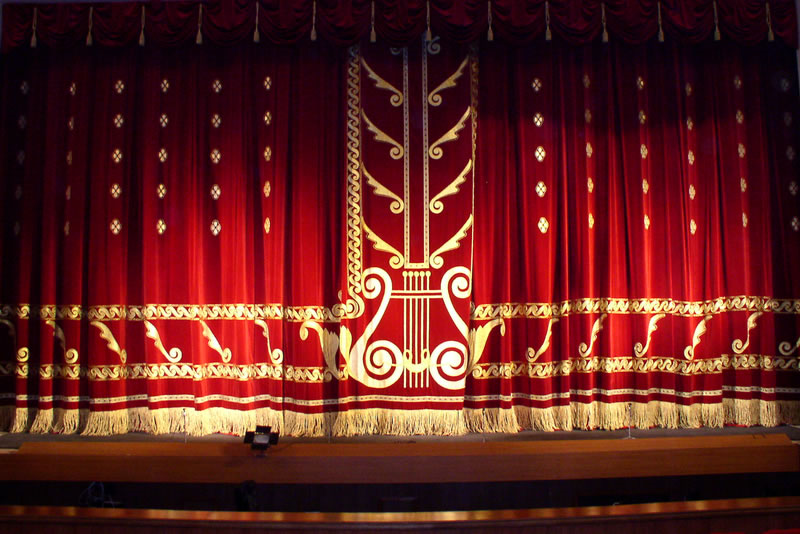 Подготовила Захарова.C.A
Фойе
Зрительный зал
Занавес
Сцена
Оркестровая яма
Декорации
Бутафория
Кто работает в театре?Актёр/актриса
Режиссёр – распределяет роли, проводит репетиции с актёрами, объясняет им как двигаться, когда сделать паузу
Гримёр – накладывает актёрам грим
Костюмер – отвечает за хранение и подготовку костюмов
Звукооператор – во время спектакля включает фонограмму(шум дождя, рокот волн и т. д)
Осветитель – с помощью сафитов может изобразить на сцене рассвет или закат
Наконец, спектакль готов и театр приглашает зрителей. Новый спектакль называется премьерой
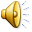 Аплодисменты!!!
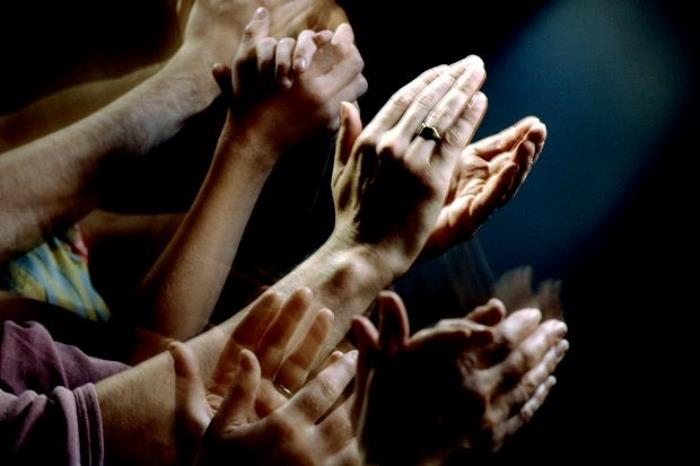